Stratégie d’entreprise -  VALEO– Jean-Denis PIQUESDirection d'un groupe de standardisation des process chez Valeo, professeur / conférencier en écoles d'ingénieurs (SupMéca, Centrale Paris, etc.)
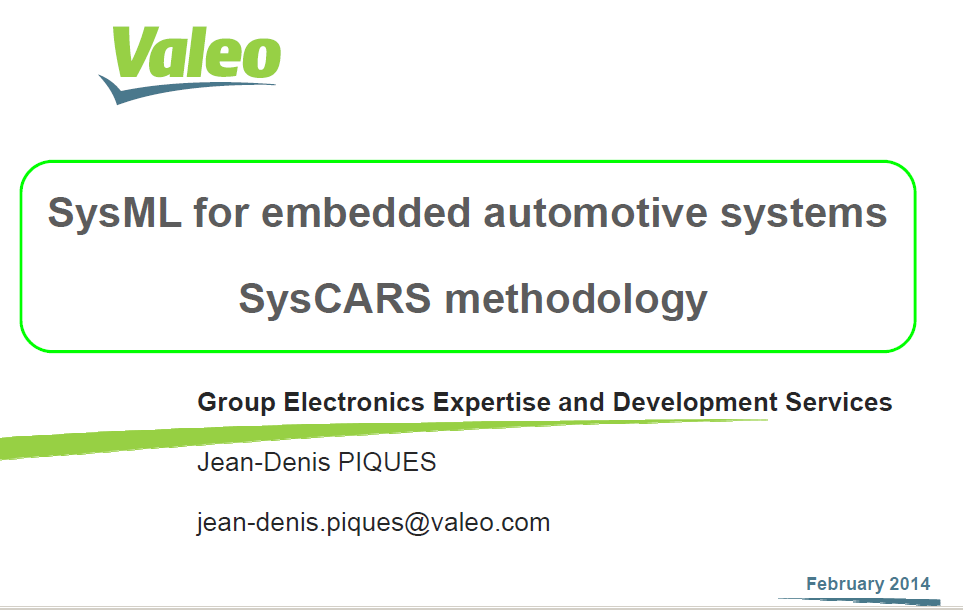 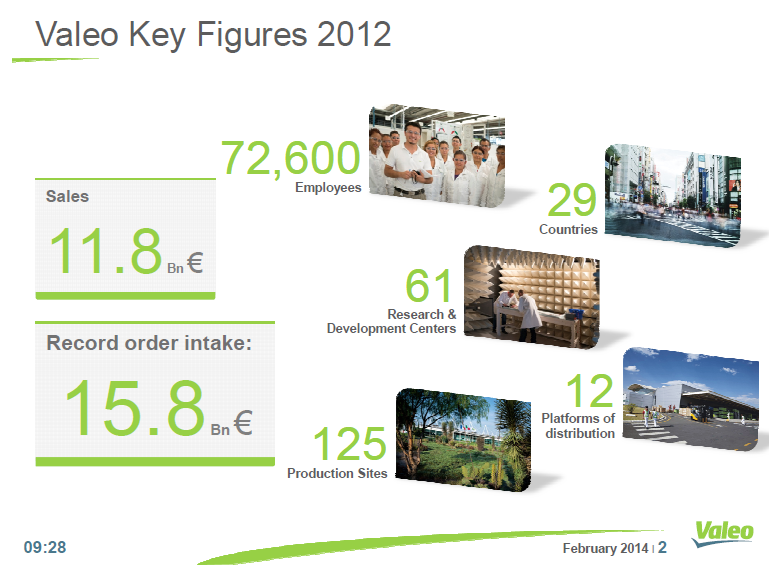 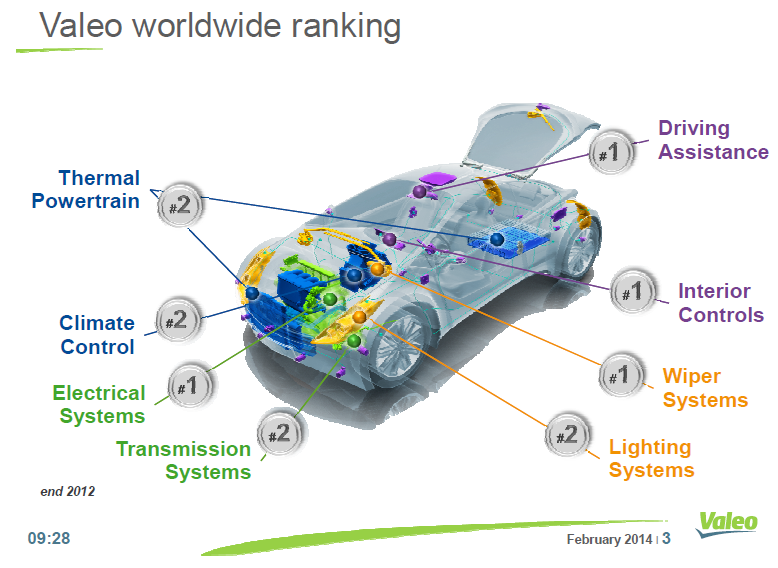 Mise en place d’une nouvelle strategie
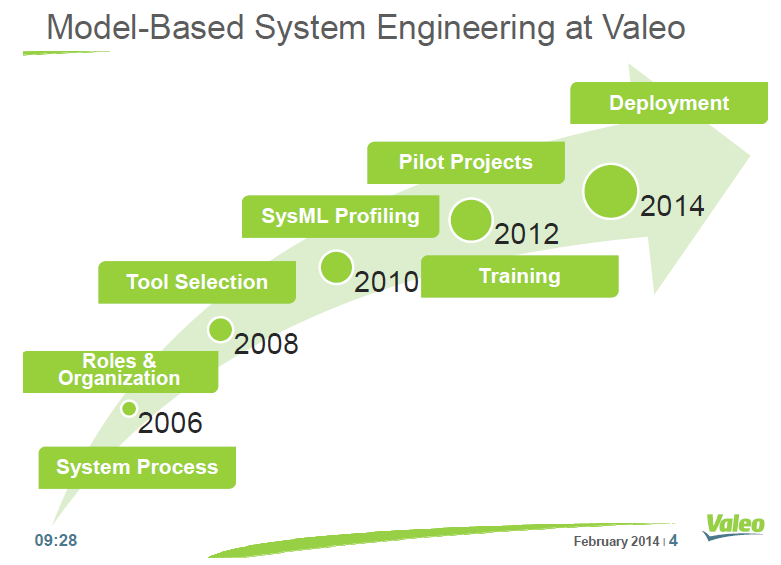 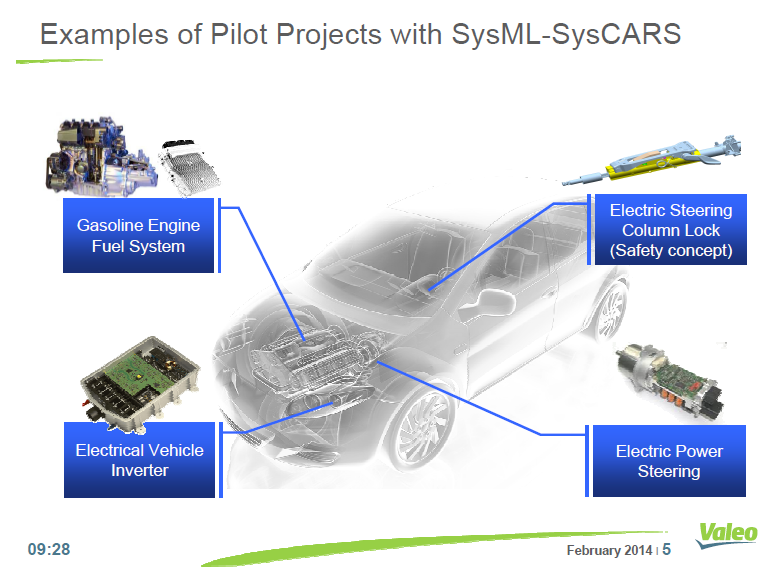 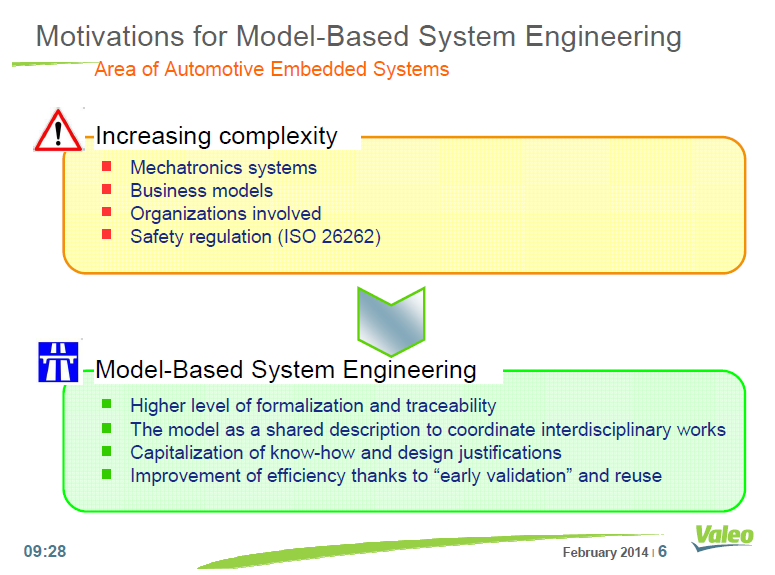 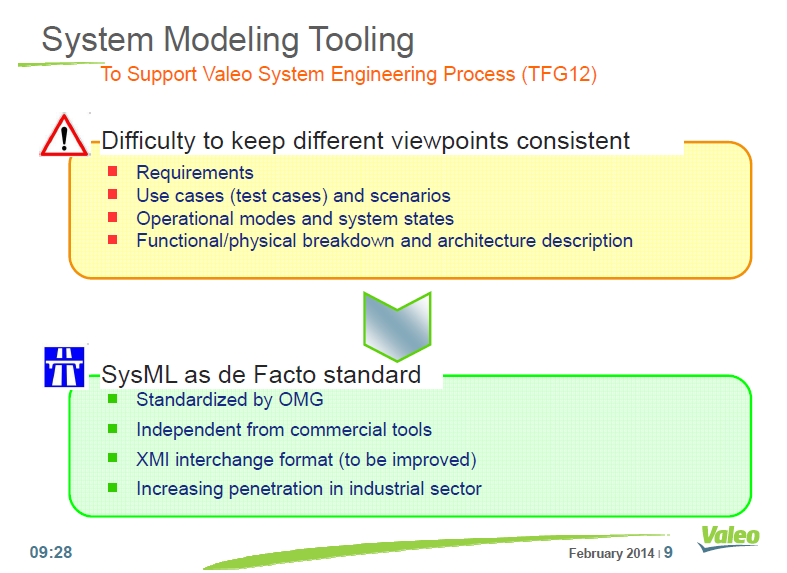 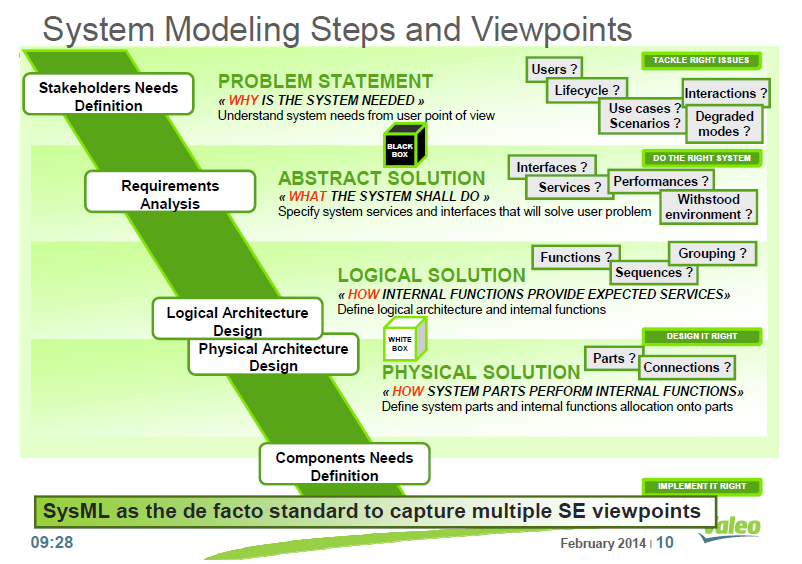 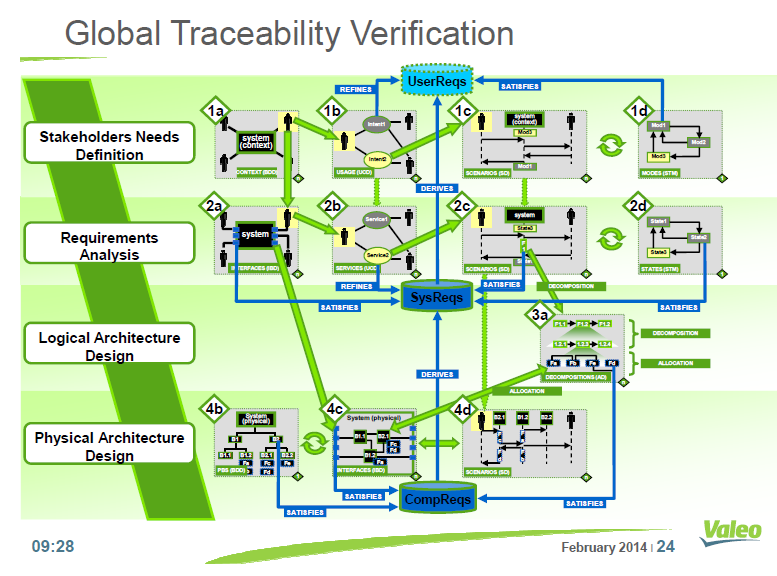 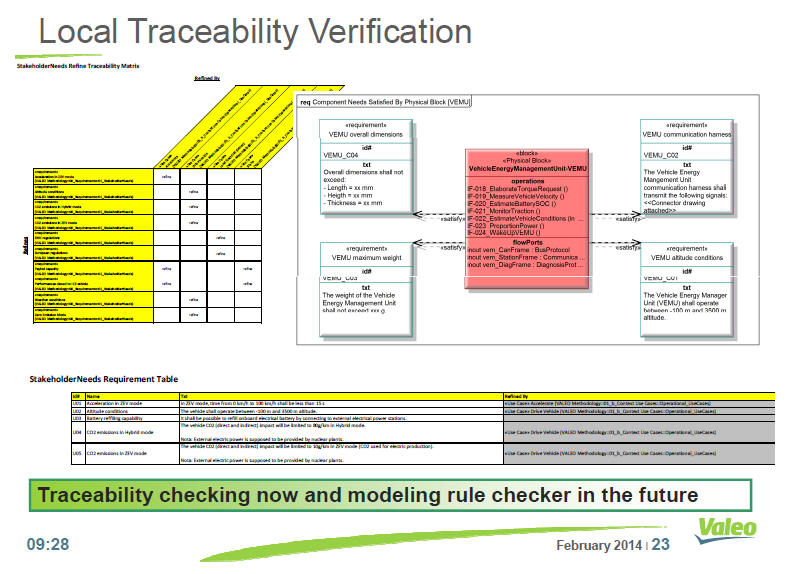 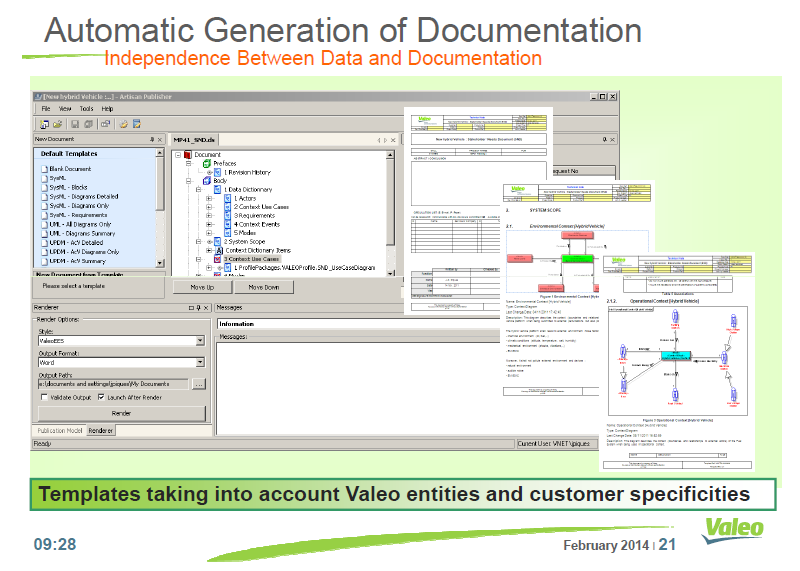 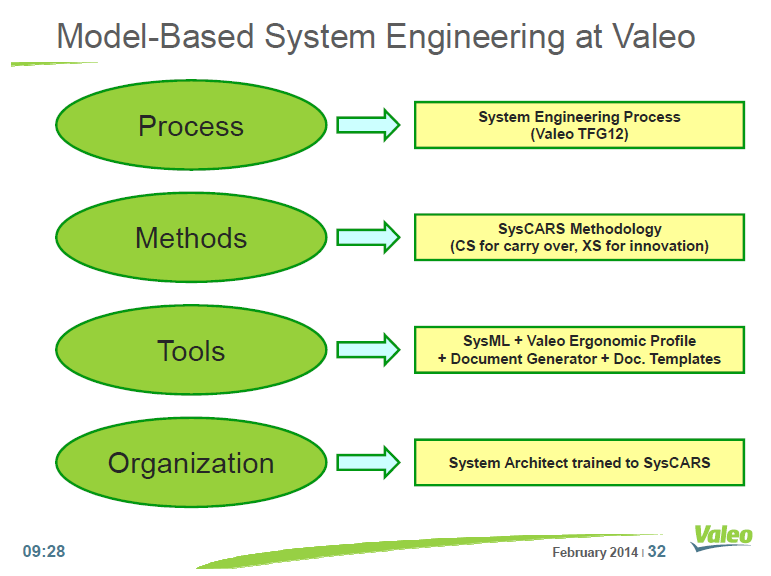